Презентация
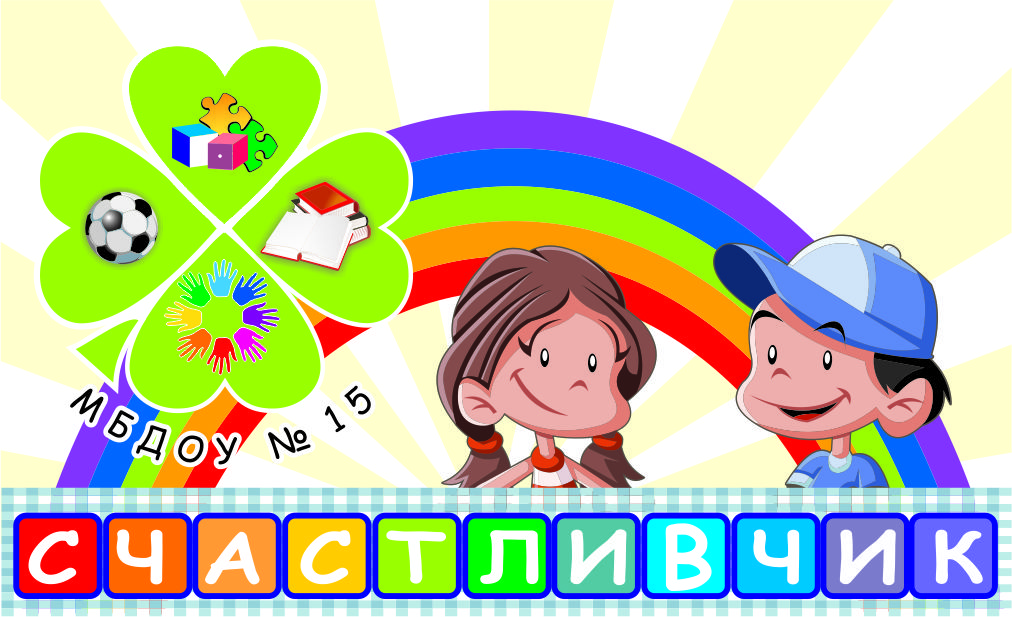 Образовательной программы 
дошкольного образования 
муниципального бюджетного дошкольного образовательного учреждения
«Детский сад № 15»
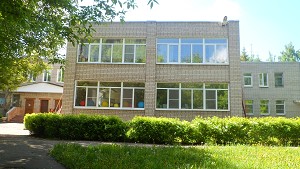 2017г.
МБДОУ «ДЕТСКИЙ САД №15»
Заведующий : Фокина Алла Александровна
1 здание - Ивановская область,                  8 (4932) 41-21-76
г.Иваново, улица Арсения, дом 83;
12 групп – 276 воспитанников
2 здание - Ивановская область,                    8 (4932) 32-41-27
 г.Иваново, улица Садовая, дом 9.
2 группы – 44 воспитанника
Адрес электронной почты: dou15@ivedu.ru
Контингент воспитанников МБДОУ «Детский сад № 15»
Контингент воспитанников МБДОУ «Детский сад № 15»
ОБРАЗОВАТЕЛЬНАЯ ПРОГРАММАдошкольного образованияМБДОУ «Детский сад № 15»
ПАРЦИАЛЬНЫЕ ПРОГРАММЫ:
«Детский сад 2100»  (научные руководители Д.И.Фельдштейн, Р.Н.Бунеев), изд. Баласс, 2012
«Тропинки» (под.ред. В.Т.Кудрявцева), изд. «Вентана-Графт»  Москва, 2015.
«Физическая культура» автор Пензулаева, изд. «Мозаика-синтез», Москва, 2015.
ЗАДАЧИ
Обеспечение психолого – педагогической поддержки семьи и повышение компетентности родителей в вопросах развития и образования детей
Охрана и укрепление физического и психического здоровья детей
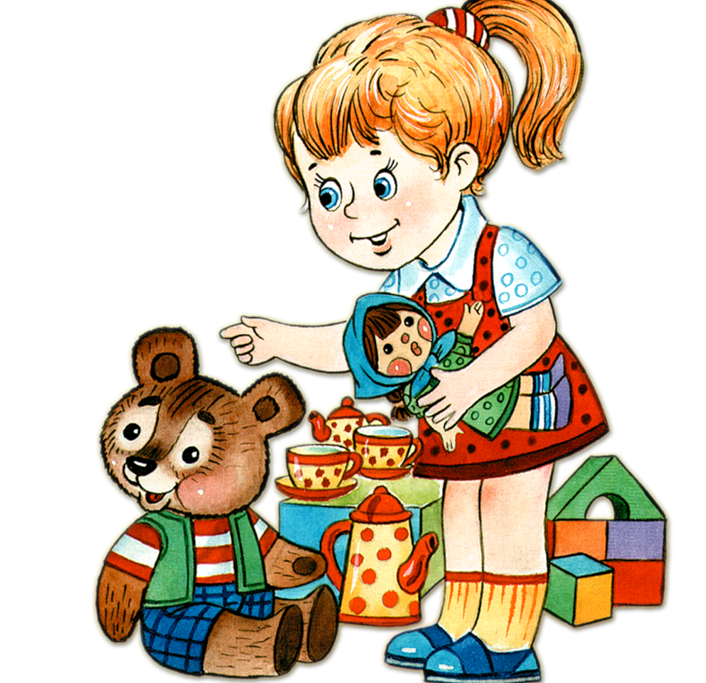 Формирование социокультурной среды, соответствующей возрастным, индивидуальным психологическим и физиологическим особенностям детей
Обеспечение равных возможностей для каждого ребёнка в период дошкольного детства
Обеспечение вариативности и разнообразия содержания Программ и организационных форм дошкольного образования
Обеспечение преемственности целей, задач и содержания образования, реализуемых в рамках образовательных программ разных уровней
Объединение обучения и воспитания в целостный образовательный процесс на основе духовно – нравственных и социокультурных ценностей, принятых в обществе
Формирование и развитие социальных, нравственных, эстетических , интеллектуальных и физических качеств
Создание благоприятных условий развития детей в соответствии с их возрастными и индивидуальными особенностями
ОБРАЗОВАТЕЛЬНАЯ ПРОГРАММАдошкольного образованияМБДОУ «Детский сад № 15»
принципы:
Полноценное проживание ребёнком всех этапов дошкольного детства;
Поддержка инициативы детей в различных видах деятельности;
Приобщение детей к социокультурным нормам, 
      традициям семьи, общества и государства;
Возрастная адекватность дошкольного 
      образования;
Формирование познавательных интересов 
       и познавательных действий
       в различных видах деятельности.
Реализация образовательного процесса в МБДОУ «Детский сад № 15» происходит
Через непосредственную образовательную деятельность воспитателя с детьми, которая реализуется в следующих образовательных областях:
 Социально – коммуникативное развитие;
Познавательное развитие;
Речевое развитие;
Художественно – эстетическое развитие;
Физическое развитие
Через самостоятельную деятельность детей, поскольку развивающая предметно – пространственная среда оснащена средствами обучения и воспитания, игровым, спортивным, оздоровительным оборудованием, которое соответствует возрастным особенностям детей
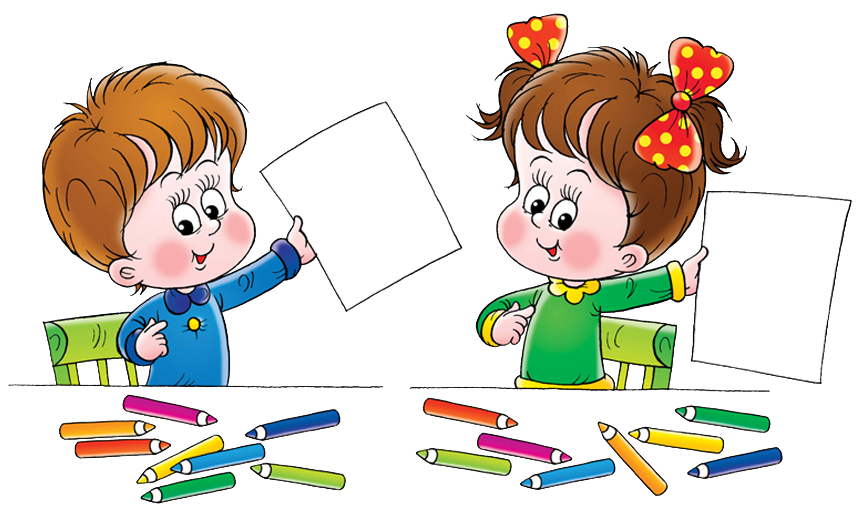 Проведение рекламной акции
Первичное знакомство, беседа, анкетирование
Проведение индивидуальных бесед с родителями об особенностях развития их ребенка
Групповые консультации
Взаимодействие ДОУ с семьями воспитанников
Проведение совместных мероприятий
Наглядная информация для родителей
Родительские собрания
Целевые ориентиры образовательной программы МБДОУ «Детский сад № 15» на этапе завершения дошкольного образования
Ребёнок обладает развитым  воображением, которое реализуется в разных видах деятельности, обладает знаниями о себе, природном и социальном мире
У ребёнка развита, крупная и мелкая моторика, он подвижен, вынослив, владеет основными движениями, может контролировать свои движения и управлять ими
Ребёнок достаточно хорошо владеет устной речью, использует речь для выражения своих мыслей, чувств и желаний, у ребёнка складываются предпосылки грамотности, задаёт вопросы взрослым и сверстникам
Ребёнок овладевает основными культурными способами деятельности, проявляет инициативу и самостоятельность в разных видах деятельности – игре, общении, познавательно – исследовательской деятельности, конструировании, способен выбирать себе род занятий, способен к волевым усилиям
Ребёнок  обладает установкой положительного отношения к миру, к самому себе, к другим людям, разным видам труда; активно взаимодействует со сверстниками и взрослыми, способен договариваться, учитывает интересы других, участвует в совместных играх, может сопереживать неудачам и радоваться достижениям других, обладает чувством собственного достоинства
Информация на заметку
муниципальное бюджетное дошкольное-образовательное учреждение
«Детский сад №15»
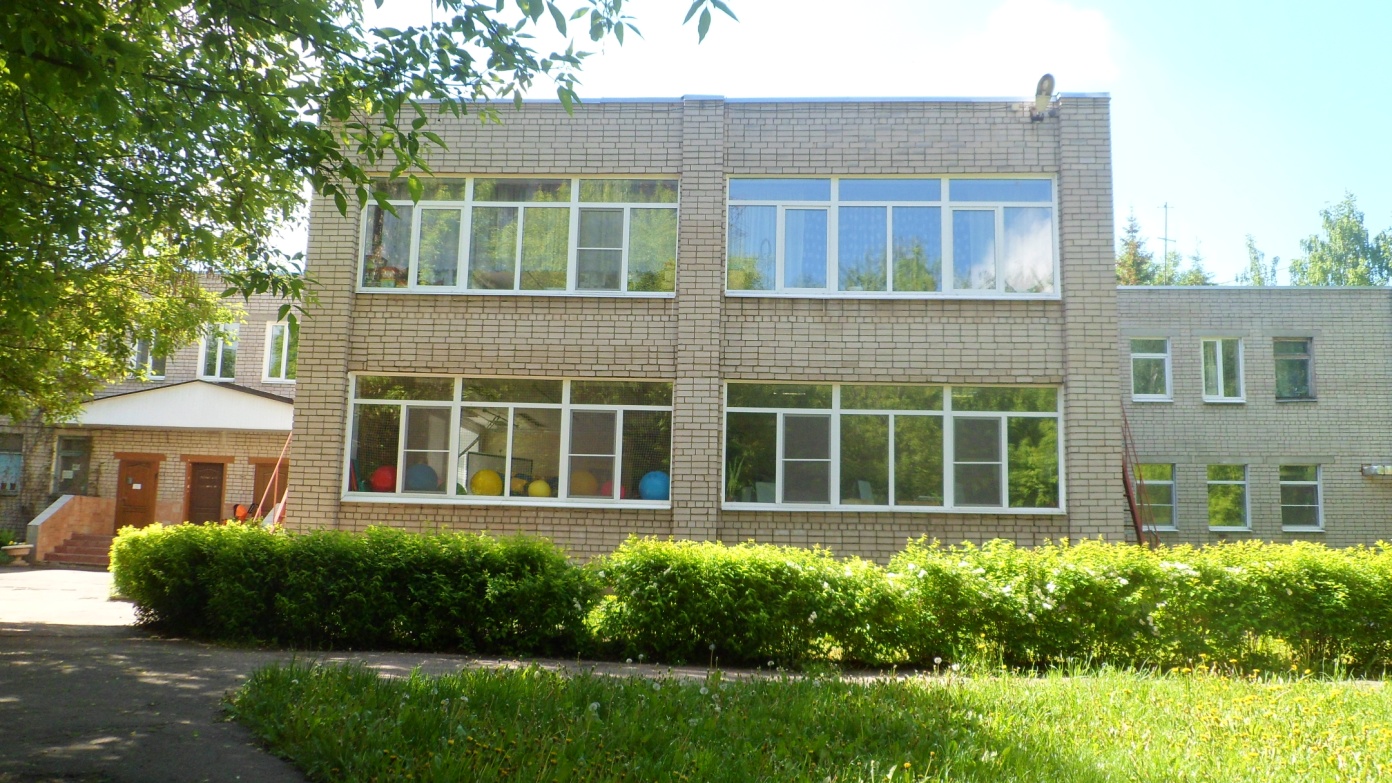 Телефон: 8 (4932) 41 - 21 – 76;
Заведующий: 
Фокина Алла Александровна
Заместитель заведующего по УВР: 
Набатова Татьяна Валерьевна
Адрес электронной почты: dou15@ivedu.ru
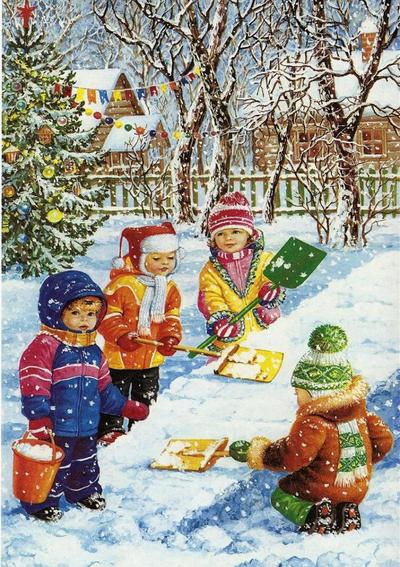 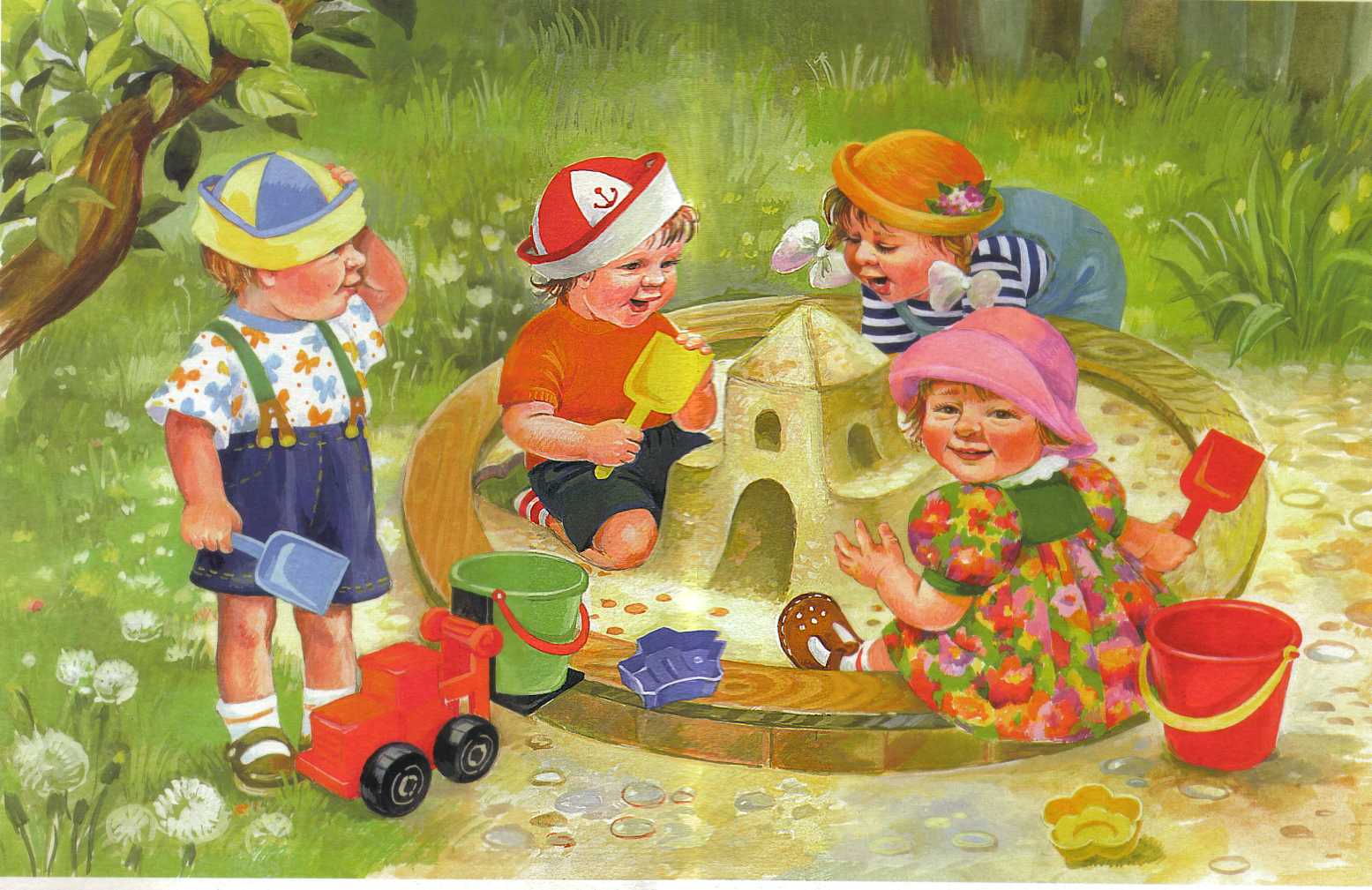 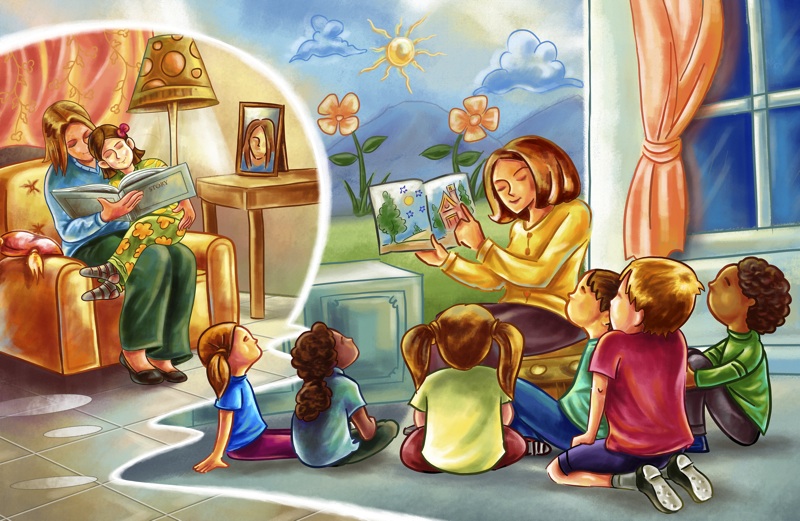 Спасибо за внимание